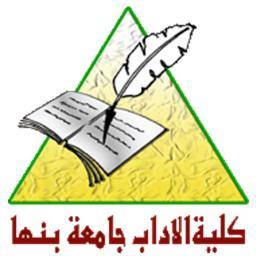 قسم التاريخ والآثارالفرقة الثانيةمقرر: تاريخ مصر الإسلاميةاستاذ المقرر:د/ سمير بدر
م3
ولاية قرة بن شريك
أما قرة بن شريك العبسي الذي ولي مصر  في سنة 90هـ وظل على ولايتها إلى أن مات بها في سنة 96هـ، فقد اتهمه المؤرخون القدامى بسوء السيرة، فالمؤرخ المصري النصراني ساويرس بن المقفع أسقف الأشمونين يذكر في كتابه (سير الآباء البطاركة) أن قرة أنزل بلايا عظيمة بالمسلمين والنصارى على السواء، والمقريزي عمدة مؤرخي مصر الإسلامية يذكر أنه قرة "أنزل بالنصارى شدائد لم يبتلوا قبلها بمثلها"، أما المؤرخ المصري أبو المحاسن فيذكر في كتابه (النجوم الزاهرة في ملوك مصر والقاهرة) أن قرة كان أشر خلق الله أما صاحب (مرآة الزمان) فيصفه بأنه كان سيئ التدبير خبيثًا ظالما غشومًا فاسقا منهمكًا، وتذكر الروايات أن عمر بن عبدالعزيز كان يعتب على الوليد لتوليته مصر. كما قيل أن عمر بن عبدالعزيز ذكر عنده ظلم الحجاج وغيره من ولاة الأمصار أيام الوليد بن عبدالملك، فقال: الحجاج بالعراق، والوليد بالشام، وقرة بن شريك بمصر، وعثمان بالمدينة، وخالد بمكة، اللهم قد امتلأ الدنيا ظلمًا وجورًا فأرح الناس.
لكن وثائق البردي التي اكتشفت في قرية كوم اشقاو()، التي اشتهرت في العصر البيزنطي باسم افروديتو، امدتنا بمعلومات قيمة عن إدارة قرة بن شريك لمصر، ودحضت كثيرًا من الدعاوى الباطلة التي حاولت بعض المصادر والمراجع ترويجها عن هذا الأمير الأموي، كما شهدت بأن الروايات التي قيلت عنه غير صحيحة في معظمها، وأن قرة لم يكن بالرجل الظالم أو الفاسق. فأوراق البردي التي عثر عليها في كوم أشقاو ترجع إلى عهد قرة بن شريك (90-96هـ) تشير إلى أن قرة بن شريك، كان واليًا حازمًا وإداريًا من الطراز الأول،  وأن سلطته على حكام الأقاليم كانت قوية لصالح الإدارة ولصالح الرعية، فنراه يرسل كتبًا كثيرة إلى ولاة الأقاليم تتعلق بالنواحي الإدارية والمالية يطلب فيها من حكام حسن الإدارة وحسن معاملة الرعية () صاحب البريد: كان من مهامه توصيل البريد وتوصيل ما يرسله الأفراد إلى من يريدون، وكان من مهمتهم إخبار الوالي  بكل ما يدور على أرض مصر من أحداث كما كان عينا (مخبرًا) على حكام الأقاليم، فقد كان يرسل إلى الوالي ما يقوم به حكام الأقاليم من أعمال وسياسة.
ففي كتاب إلى صاحب كورة كوم أشقاو يطلب منه عند جمع الضرائب أن يعدل بين الناس ولا يفعل شيئًا يكرهونه. وفي كتاب آخر نرى قرة بن شريك يرسل إلى صاحب هذه الكورة (يعني الأقاليم) يذكر له أن صاحب البريد() أخبره بأنه أوقع الغرامة على بعض القرى ويطلب من صاحب الكورة (الإقليم) أن يرد ما كان قد فرضه على الناس من غرامة. وفي كتاب ثالث من قرة بن شريك إلى صاحب كورة أشقاو نجده يأمر بأن يرسل كشفًا بالأماكن المختلفة لمعرفة عدد الرجال الواجب عليهم دفع الجزية، وما يملكه كل رجل من الأراضي، وما يقوم به من العمل، ويطلب من صاحب الكورة ألا يوجد أي مجال للشكوى أو الاستياء منه، ويذكره بأنه مصمم على مكافأة من يسير سيرًا حسنًا ومعاقبة كل من يحيد عن طريق الحق والعدل. وفي كتاب رابع من قرة بن شريك إلى تلك الكورة نراه يطلب من صاحب الكورة أن يعدل في تقدير الضرائب الواجبة على كل فرد وأن يسهل عليهم الاتصال به كي يستمع إلى ما يقولون  من شكاوي.
وفي كتاب خامس نرى قرة بن شريك يطلب من صاحب كورة كوم أشقاو أن يعجل بإرسال المال المفروض على كورته ليأمر للجند بعطائهم، كما نجده أيضًا يهتم بالإِشراف على الأدوات اللازمة لتنظيف وتجهيز مراكب الأسطول ويهتم بالمؤن التي يحتاجها بحارة الأسطول، كما كان يشرف على أجور البحارة الذين يخرجون مع الأسطول للغزو. كما كان قرة يطلب من صاحب هذه الكورة أن يرسل إليه عمالًا وصناعًا وفلاحين للعمل في دور الصناعة والمساهمة في إعداد الأسطول المصري الحربي لحماية سواحل مصر من غارات البيزنطيين.
ويذكر لقرة بن شريك أنه قضى على فتنة للخوارج بالاسكندرية  سنة 91هـ عندما أرادوا قتله وإحداث فتنة في تلك السنة. وأمر عماله ألا يقدروا على أهل الذمة ضرائب فوق طاقتهم أو أقل مما يستطيعون أداءه، كما هدد حكام الأقاليم بعقابهم أشد العقاب إذا ظلموا الأهالي في تقدير الضرائب المفروضة عليهم. كذلك كان قرة بن شريك يحذر حكام الأقاليم وغيرهم من الموظفين من قبول الرشوة أوالهدايا من الأهالي. وكان قرة يتدخل في كل كبيرة وصغيرة ويراقب الأمور مراقبة شديدة، ومثال ذلك اهتمامه بمراقبة التموين في البلاد، واجتهاده في توفير الطعام ومنع غلاء الأسعار. ونراه في بعض الأحيان يتجاوز عن بعض ما كان يدفع كل عام من الجزية على أهل الأمة، و كان يقبل أحيانًا بأقل مما اعتادوا دفعه كل عام رفقًا بهم.
كما أمر عمال الأقاليم بأن يقدموا  له سجلات بأسماء القرى والأقاليم المختلفة وإحصاء الرجال وما يملكه كل رجل من الأراضي، والخدمات التي يؤديها. وأنشأ هيئة خاصة لإعادة من يهرب من أرضه إليها. وكان قرة كان أول من جعل المحراب بجامع عمرو بن العاص. وقد هدم قرة مسجد عمرو سنة 92هـ بأمر الوليد بن عبدالملك، وابتدأ في بنيانه في شعبان من نفس السنة، وانتهى من بنائه في شهر رمضان سنة 93هـ، ونصب للجامع المنبر الجديد سنة 94هـ مكان المنبر القديم.
ولاة مصر في العصر العباسي
وفي ظل الخلافة العباسية منيت مصر بعدد من الولاة الذين اتسم عهدهم بالظلم والقسوة مما أدى إلى استياء المصريين وثورتهم، ففي سنة 167 هـ ولي مصر موسى بن مصعب الخثعمي من قبل الخليفة المهدي العباسي، وكانت ثورتهم عليه لأنه تشدد في تحصيل الخراج، وزاد على كل فدان ضعف ما كان عليه أولًا، وفرض ضريبة على الأسواق، وعلى الدواب، وارتشى في الأحكام، فكرهه الأهالي، وخرج عليه الجند، وثارت البلاد وقامت الثورات في الصعيد والحوف، ولما قاد الجند لمقاتلة الأهالي، تخلى عند الجند فأطبق عليه أهل الحوف وقتلوه في شوال سنة 168هـ، ولم تنطفئ نيران الثورة إلا حين أتى الوالي الجديد الفضل بن صالح العباسي بجيوش جرارة معه من الشرق.
ويعد موسى بن عيسى من الولاة العباسيين الذين تولوا مصر واكتسبوا محبة المصريين لما عرف عنه من الميل إلى الخير والعدل، وقد ولي أمور مصر ثلاث مرات، واستولى في كل ولاية سنة واحدة: الأولى من سنة 171-172ه، والثانية من سنة 175-176هـ، والثالثة من 179-180هـ، وهو ينتسب إلى علي بن عبدالله بن العباس جد الخلفاء العباسيين، وقد اتبع موسى سياسة التودد إلى القبط، وأذن لهم ببناء الكنائس التي هدمت قبل عهده.
لقد كانت مصر في العصر العباسي مسرحًا للفتن والثورات، فقد قاتل أهل الحوف جيش الوالي اسحق بن سليمان (177-178هـ) عندما زاد الخراج على المزارعين زيادة كبيرة جحفت بهم. كما قاتلوا الليث بن الفضل والي مصر في شعبان سنة 186هـ لأنه أرسل إليهم مساحون لمساحة الأرض المزروعة وأمرهم أن ينقصوا القصبة أصابع. كما ثار أهل الحوف على الوالي حسين بن جميل الذي ولى مصر من سنة 190-192هـ لأنه تشدد في تحصيل الخراج. ولما ولى الحسن بن التختاخ ولاية مصر اصطدم أهل مصر بالجند، وقتل جماعة من الفريقين لأن هذا الوالي وزع العطاء ثلثًا عينًا، وثلثًا بزًا، وثلثًا قمحًا فوقعت الفتنة. وفي ولاية المعتصم (وكان واليًا على مصر من قبل أخيه المأمون) انتفض أهل الحوف وقاتلوا صالح بن شيرزاد في صفر سنة 214هـ لأنه ظلم الناس وزاد الخراج.
كما هزموا قوات الوالي عيسى بن يزيد الجلودي في رجب سنة 214هـ ، ولم تهدأ ثورتهم إلا عندما أرسل الخليفة المأمون أخاه المعتصم على رأس جيش كبير أنزل الهزيمة بأهل الحوف في شعبان سنة 214هـ وقتل أكابرهم، ووضع السيف في القيسية واليمنية حتى أفناهم. لكن ثورتهم تجددت ضد الوالي عبدوية بن جبلة- الذي ولاه المعتصم ولاية مصر في شعبان سنة 215هـ- ولكنه ظفر بهم بعد معارك عديدة.
     وفي سنة جمادي الأولى سنة 216هـ ثار الوجه البحري كله: حوفاه الشرقي والغربي وعربه وقبطه، ضد الوالي عيسى بن منصور، وطرد الثائرون عمال الوالي، واستمر القتال سجالًا بين الطرفين حتى اضطر الخليفة المأمون أن يقدم بنفسه إلى مصر في المحرم سنة 217هـ ، فأخمد الثورة وأخضع الثائرين وعاقب كلًا من الحاكم والمحكومين بما يستحق، أما الوالي عيسى بن منصور، فقد حمله المأمون مسئولية قيام الفتنة وثورة الأهالي، ثم عزله بعد أن عنفه بقوله: "لم يكن هذا الحدث العظيم إلا عن فعلك وفعل عمالك، حملتم الناس ما لا يطيقون، وكتمتوني الخبر حتى تفاقم الأمر واضطربت البلد".
وكان عنبسة بن اسحق الذي حكم مصر نحو أربع سنوات (238-242هـ) آخر من ولي مصر من الولاة العرب، وقد اشتهر بالورع والتقوى والعدل، ويقال إنه كان يذهب ماشيًا على قدميه من مقر  الحكم في العسكر حتى المسجد، كما كان يخطب الناس بنفسه، وكان آخر من أم الناس في الصلاة من الولاة، ومن مأثره أنه حصن دمياط وتنيس بعد اغارة الروم على مصر سنة238هـ. ومع كل هذا فقد كرهه البعض ونسبوا إليه أنه يعتقد بمذهب الخوارج واتهموه بالتراخي في طرد الروم، وألبوا عليه الخليفة العباسي المتوكل، ولاموه على تولية عنبسة ولاية مصر .
     وإذا كان عنبسة آخر من ولي مصر من العرب فقد تعاقب بعده على حكمها ولاة من القواد الأتراك، كانوا يقطعون ولاية مصر بصورة اقطاع، بمعنى أنهم يلون حكمها بشرط أن يؤدوا جزية معلومة إلى دار الخلافة في بغداد.
على أن سياسة اقطاع الأتراك ولاية مصر أدت إلى نتيجة لم تكن في الحسبان، وذلك أن بعض هؤلاء الولاة الأتراك، آثروا البقاء في عاصمة العباسيين على مقربة من الخلافة وجاهها، خشية أن تدبر ضدهم الدسائس والمؤامرات فتبعدهم عن عطف الخلفاء ورضاهم. كما لم يكن من السهل على هؤلاء الولاة أن يتركوا دار الخلافة وما فيها من نعيم وترف ويأتوا إلى مصر للإقامة فيها، كذلك كان الخلفاء العباسيون يرحبون ببقاء الولاة الترك في بغداد خشية أن يستقل هؤلاء بالبلاد التي تولوا حكمها، ومن ثم وجدنا بعض هؤلاء الولاة الأتراك يقيمون في بغداد ويستخلفون عنهم نوابًا يحكمون البلاد باسمهم، على أن يحمل إليهم النواب الأموال، ويدعون لهم على المنابر بعد الخليفة وينقشون اسمهم على السكة.
وإذا كان الخلفاء يراقبون الولاة- أصحاب الأقطاع- لئلا يستقلوا بالبلاد، فلم يكن في استطاعتهم أو لم يدر في خلدهم أن يراقبوا نواب الولاة، ولم يكن من العسير على نائب والٍ له شخصية بارزة وآمال عريضة، وأطماع واسعة أن يستقل بأمور البلاد وبخاصة بعد أن تطرق الضعف إلى مركز الخلافة نفسها. وهذا ما حدث في مصر على يد أحمد بن طولون، الذي لم يهدأ حتى جمع في يده إدارة مصر جميعها، ثم استقل بها عن الخلافة في بغداد، وأسس دولة جديدة،  كانت أول دولة مستقلة في تاريخ مصر الإسلامية، ألا وهي الدولة الطولونية (254-292هـ/868-905م).